220-901-205
«immortal regiment»
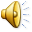 «immortal regiment»
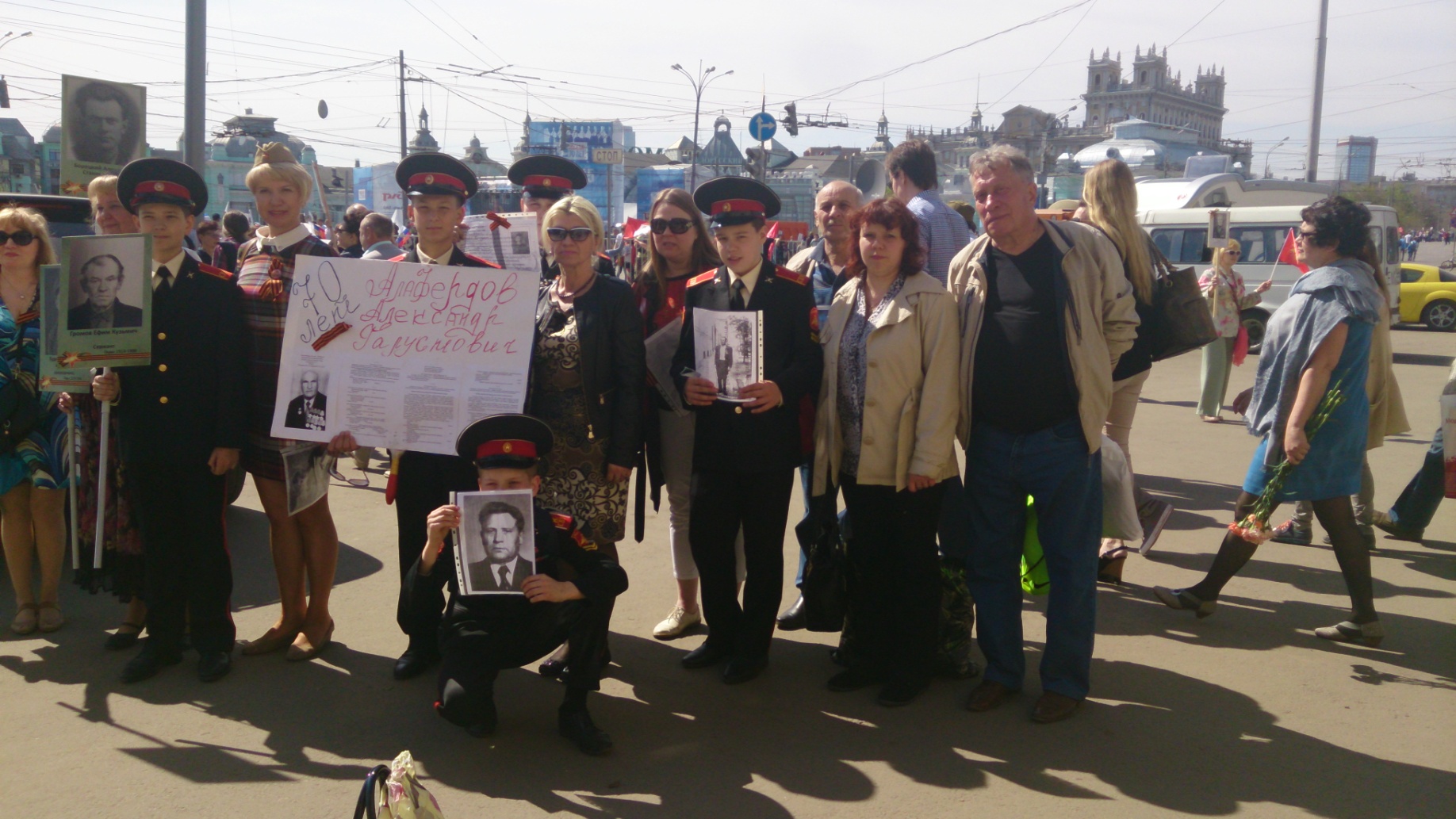 «immortal regiment»
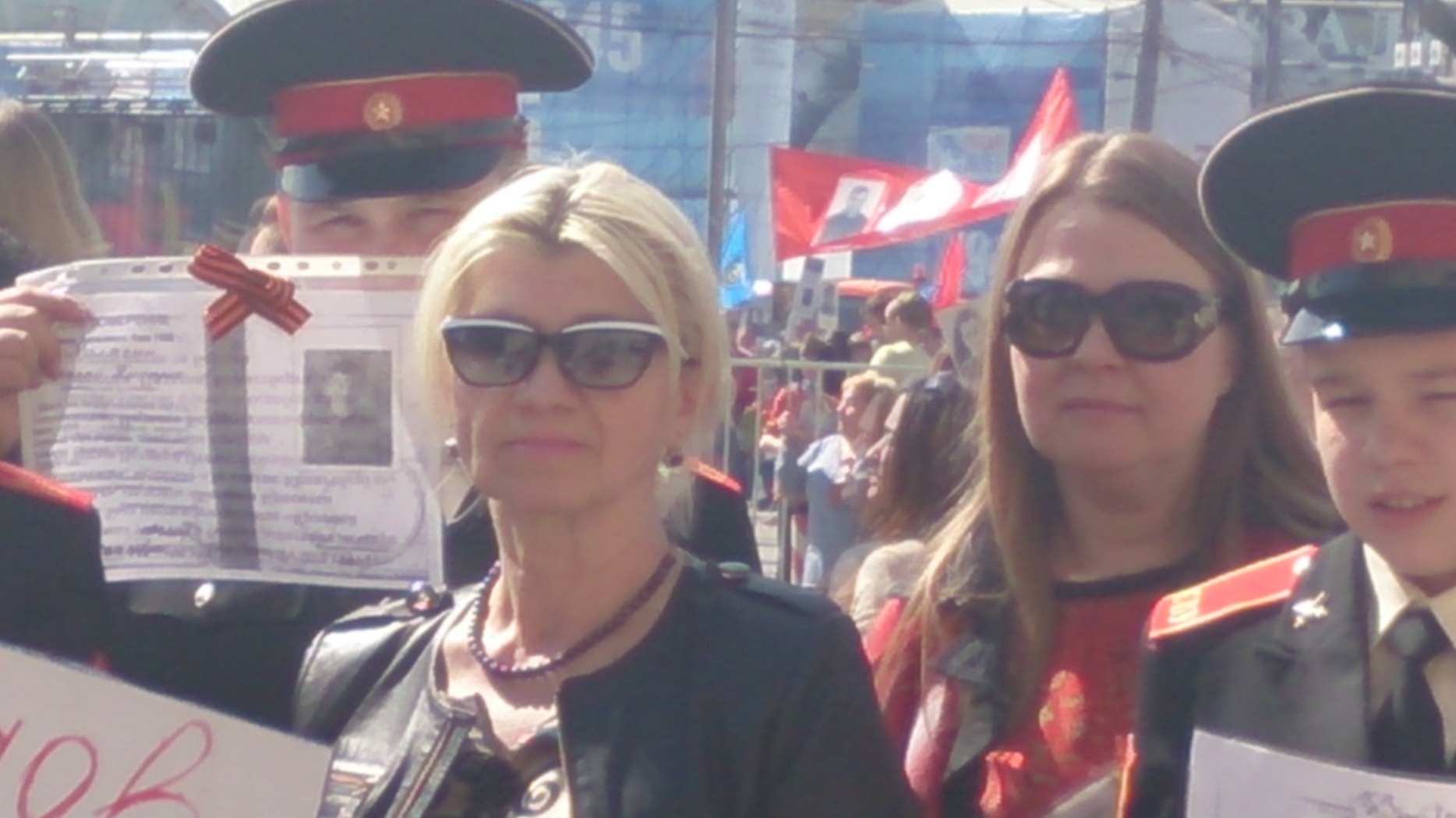 «immortal regiment»
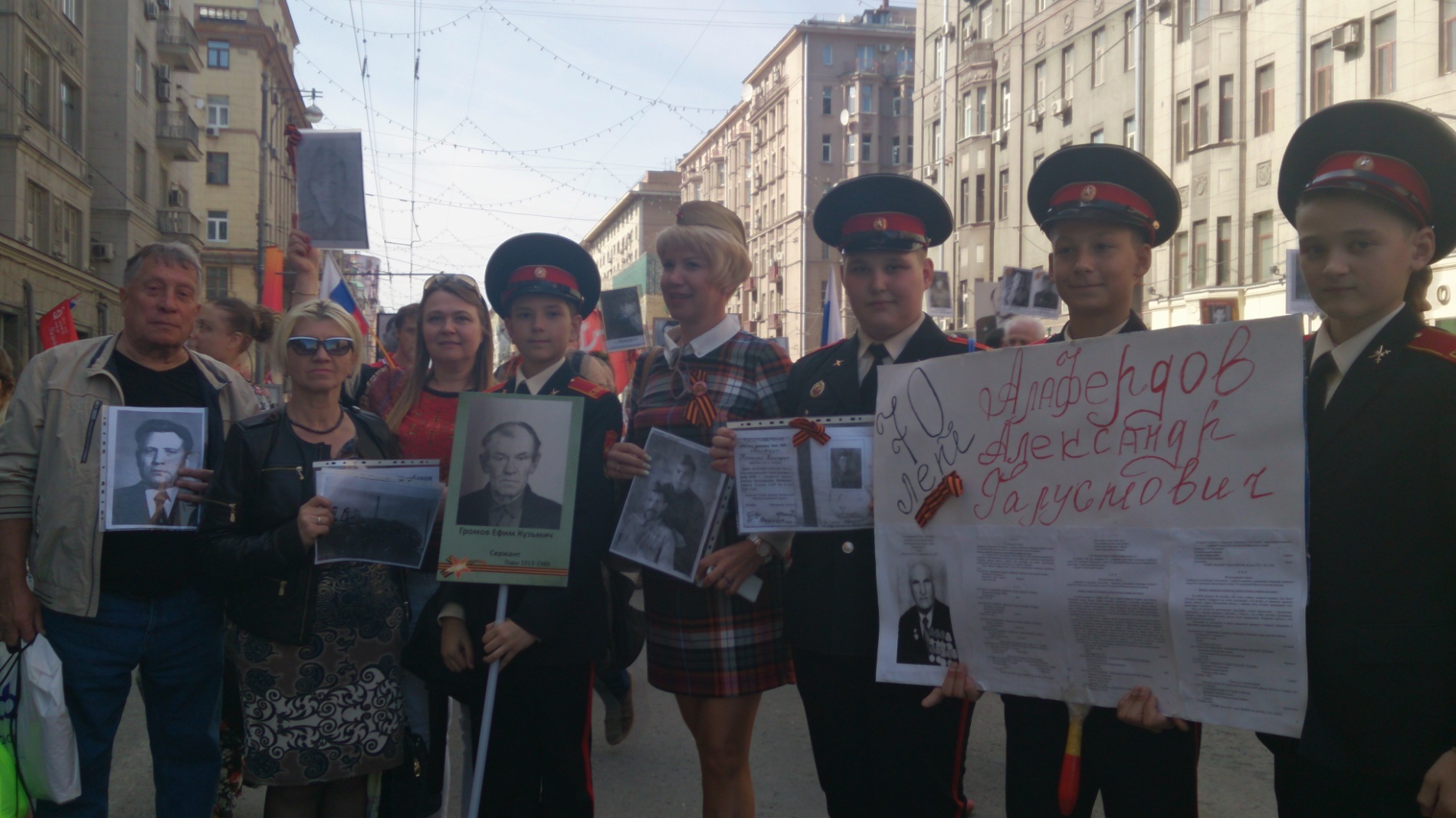 «immortal regiment»
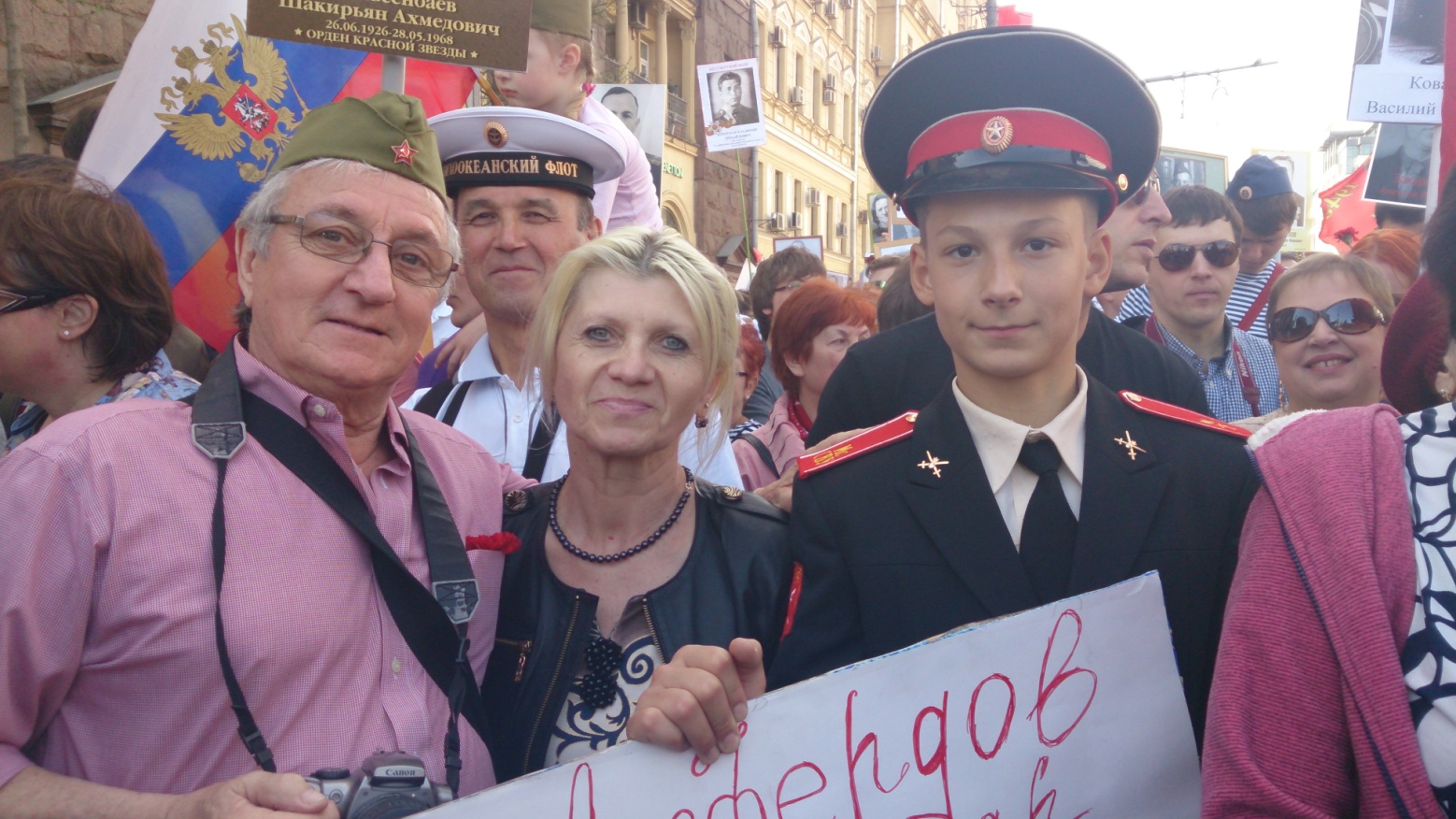 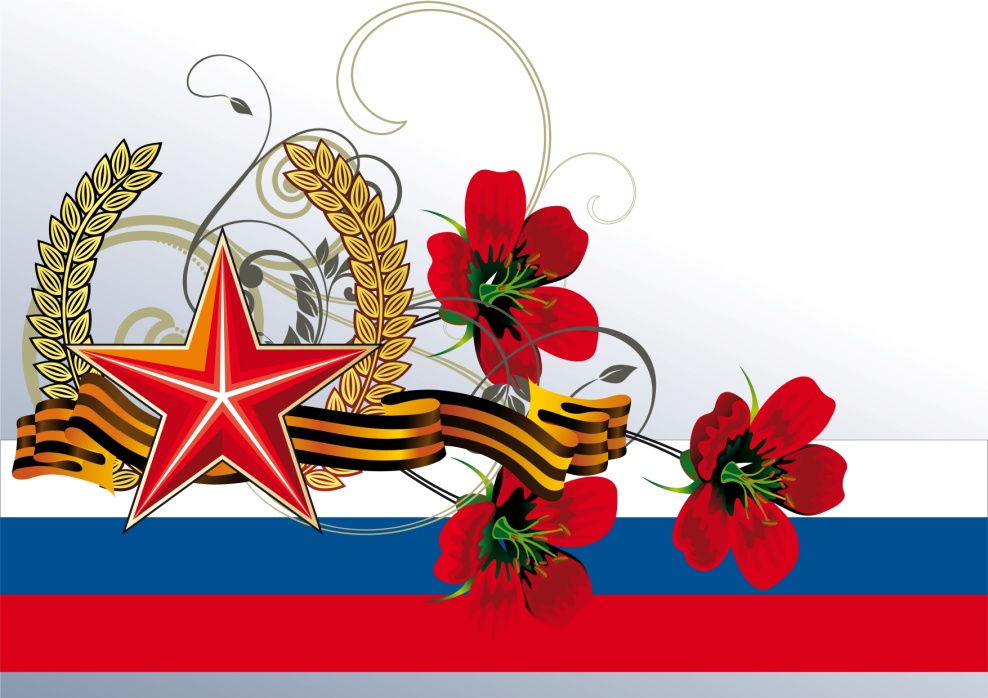 «immortal regiment»
«immortal regiment»
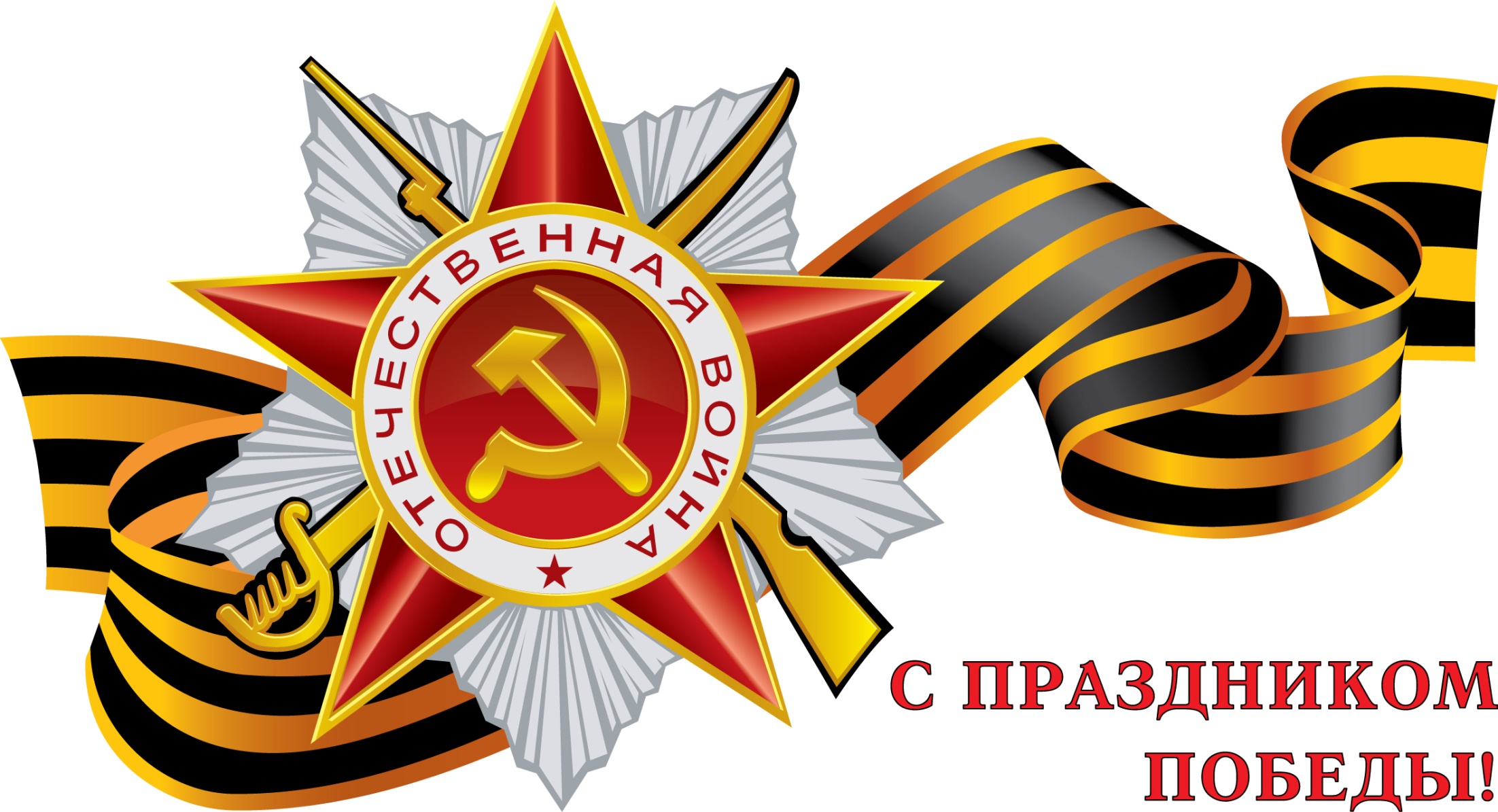 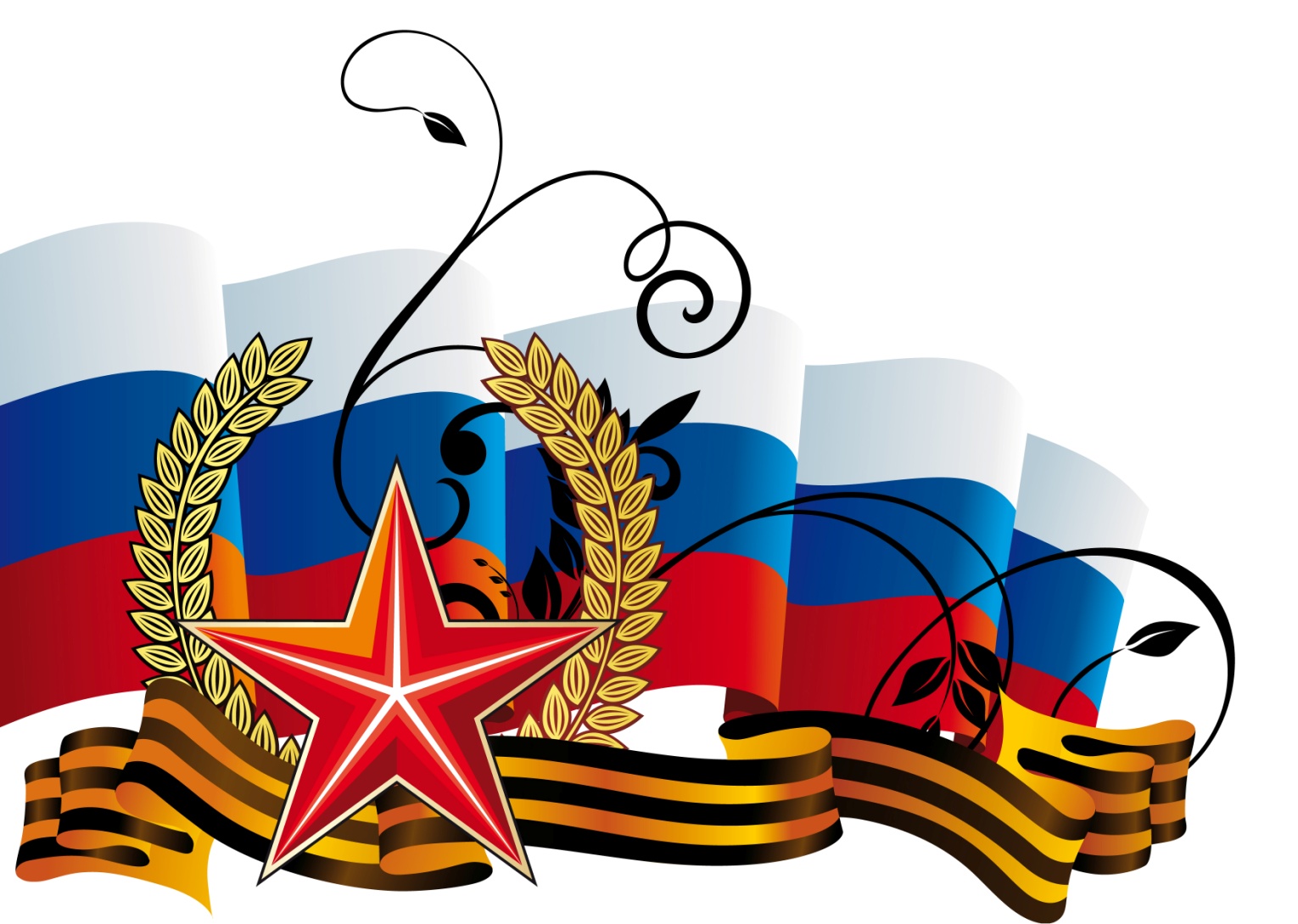 «immortal regiment»
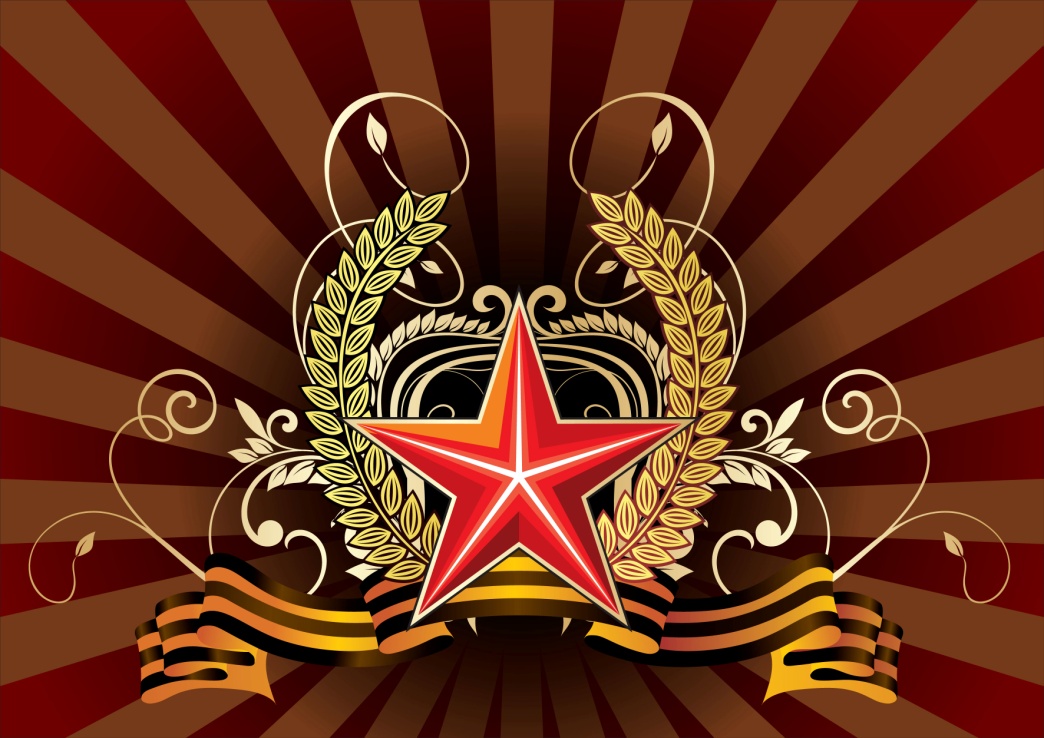 «immortal regiment»
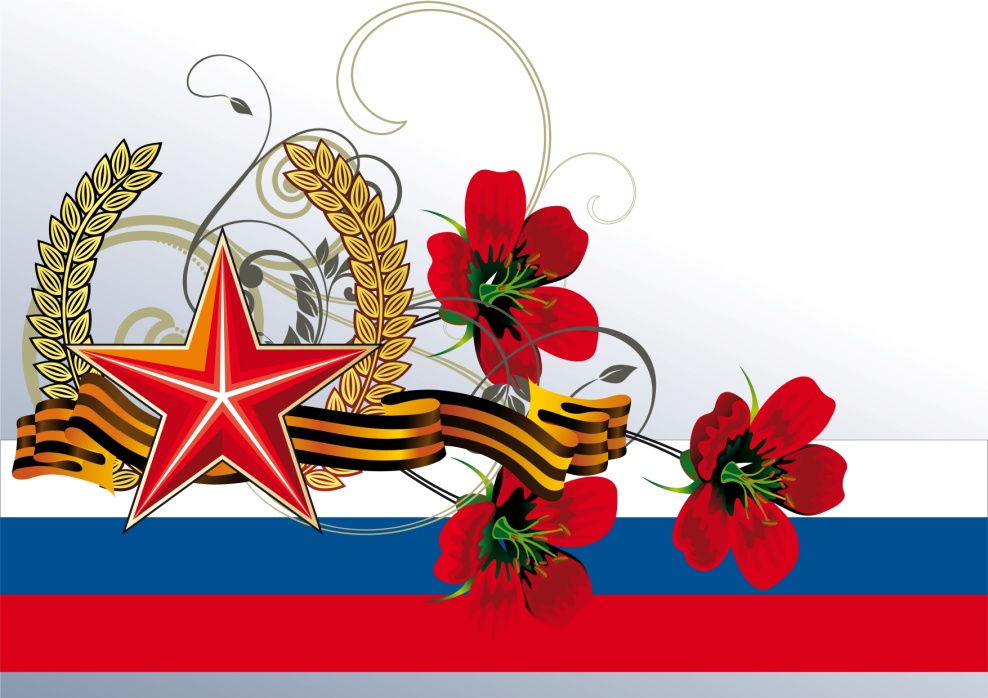 «immortal regiment»
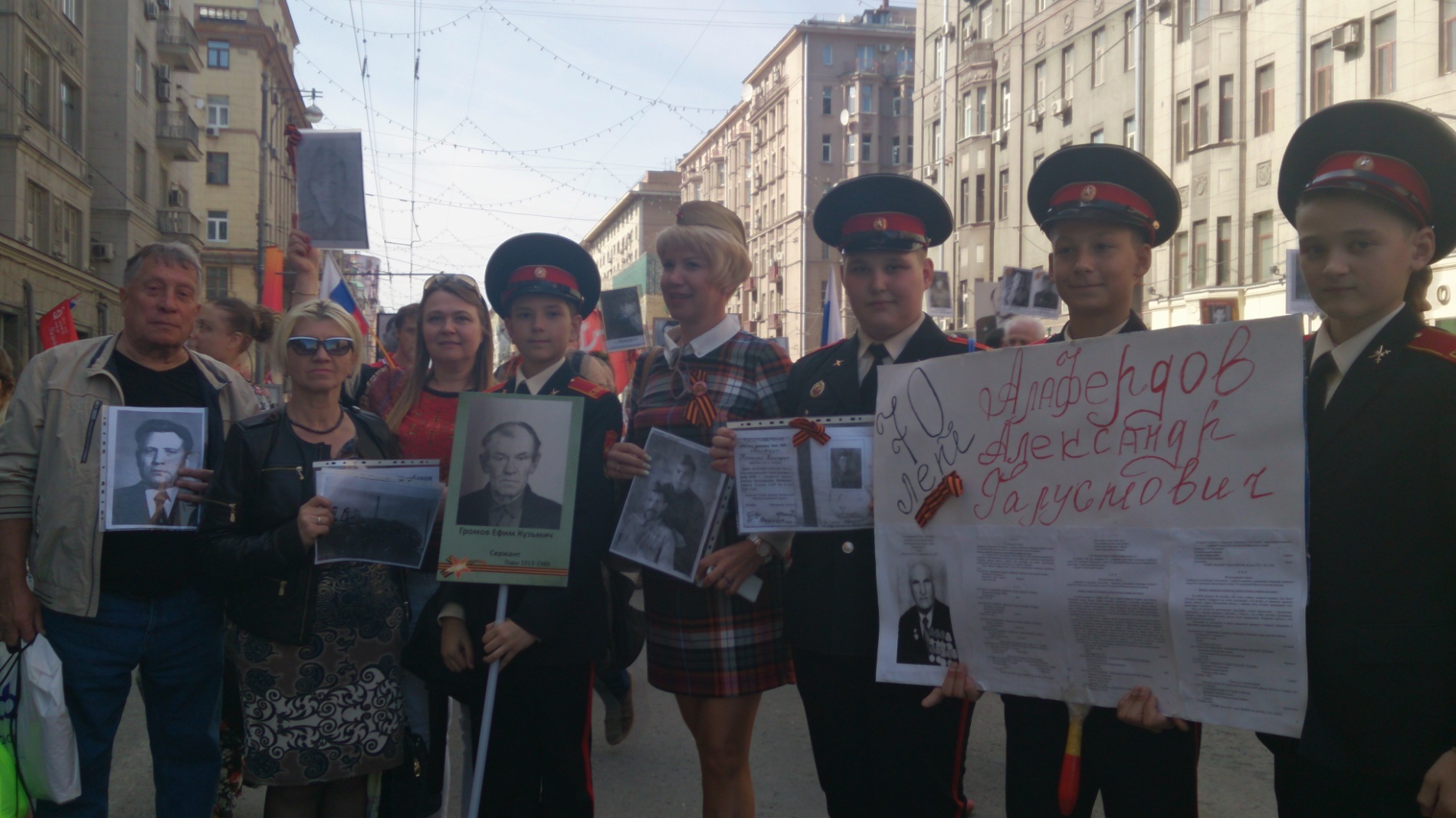 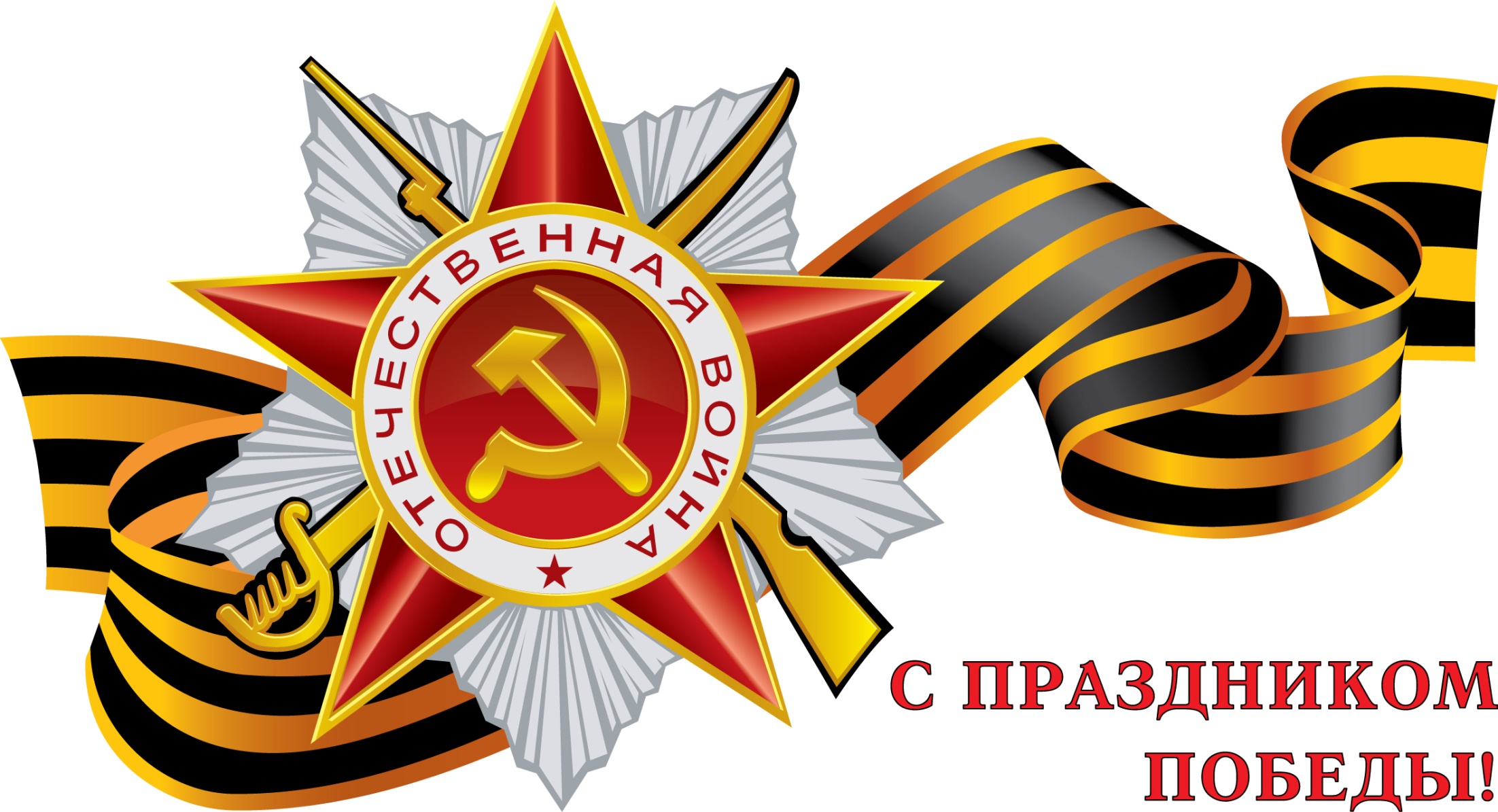 «immortal regiment»
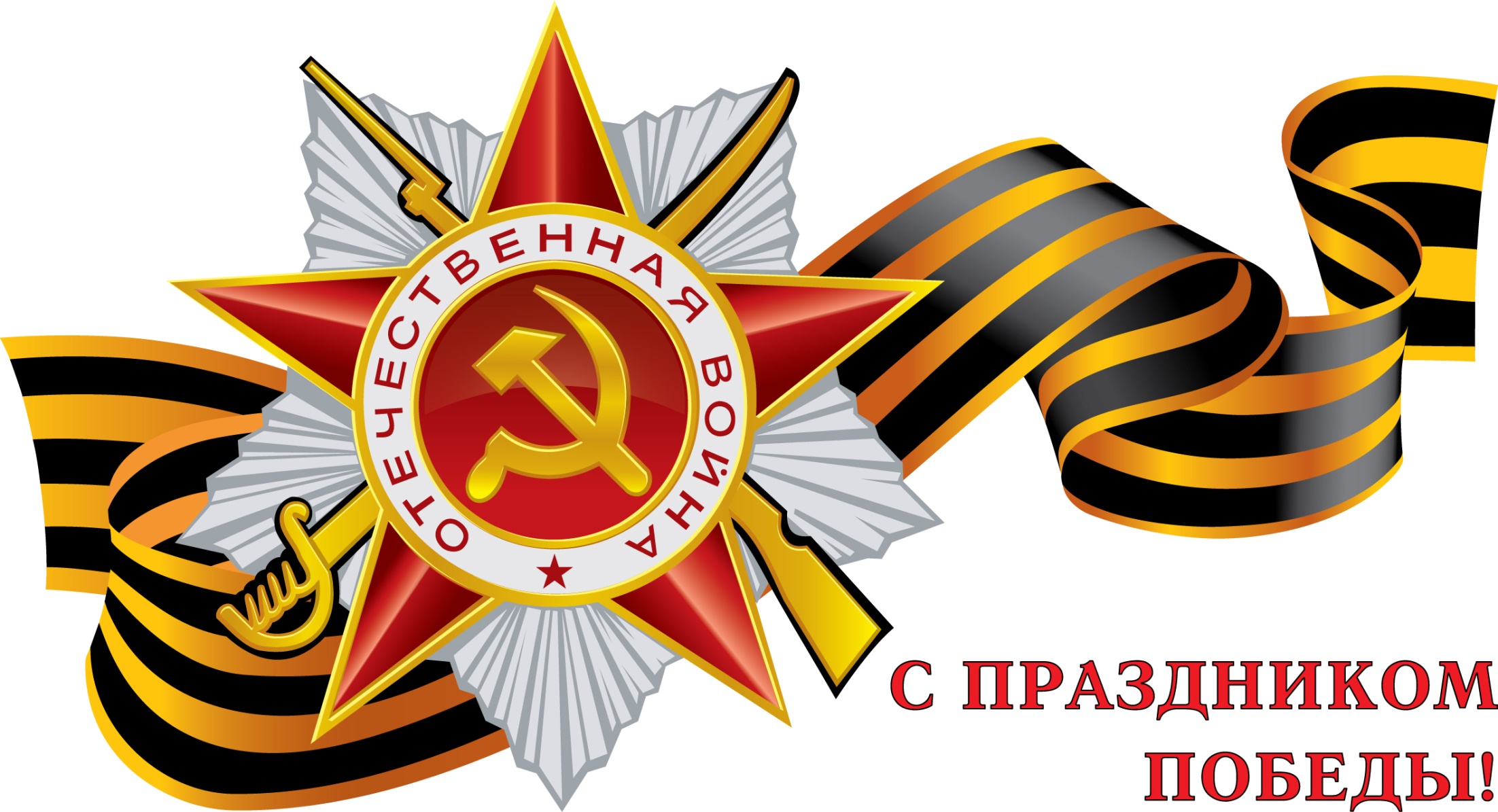 «immortal regiment»
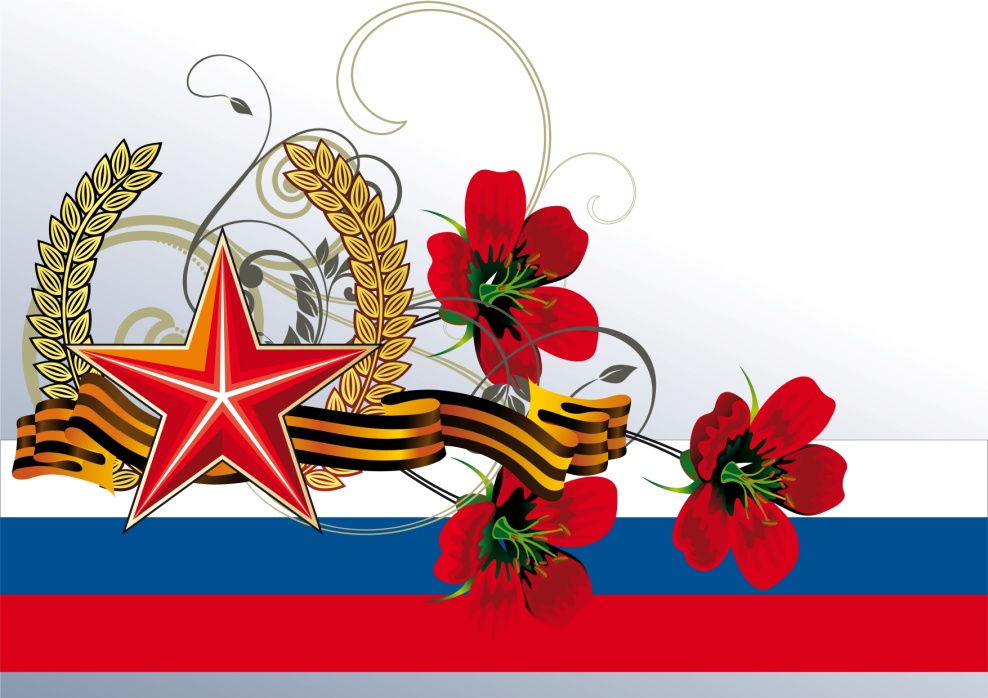 «Immortal regiment»
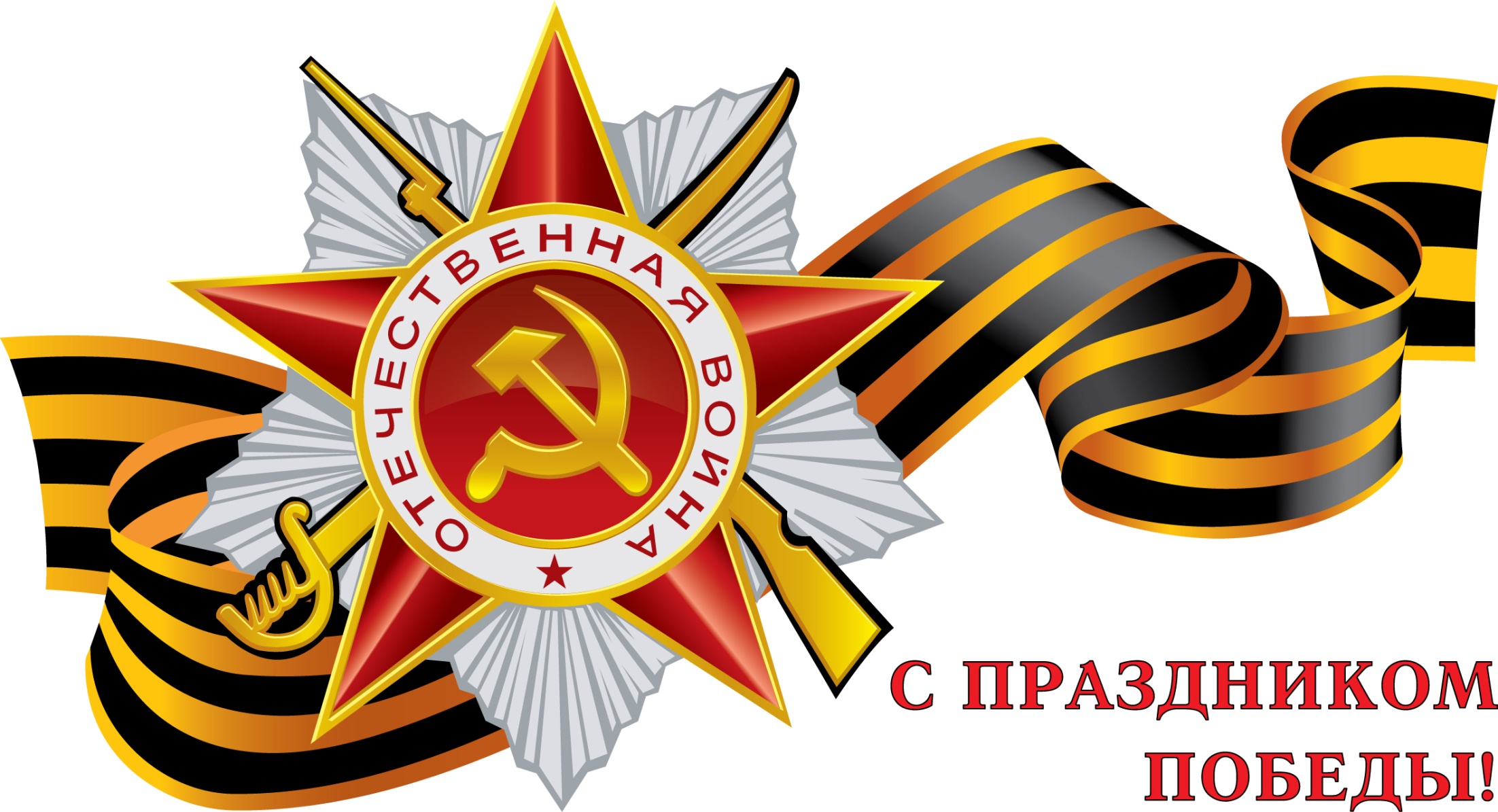 «immortal regiment»
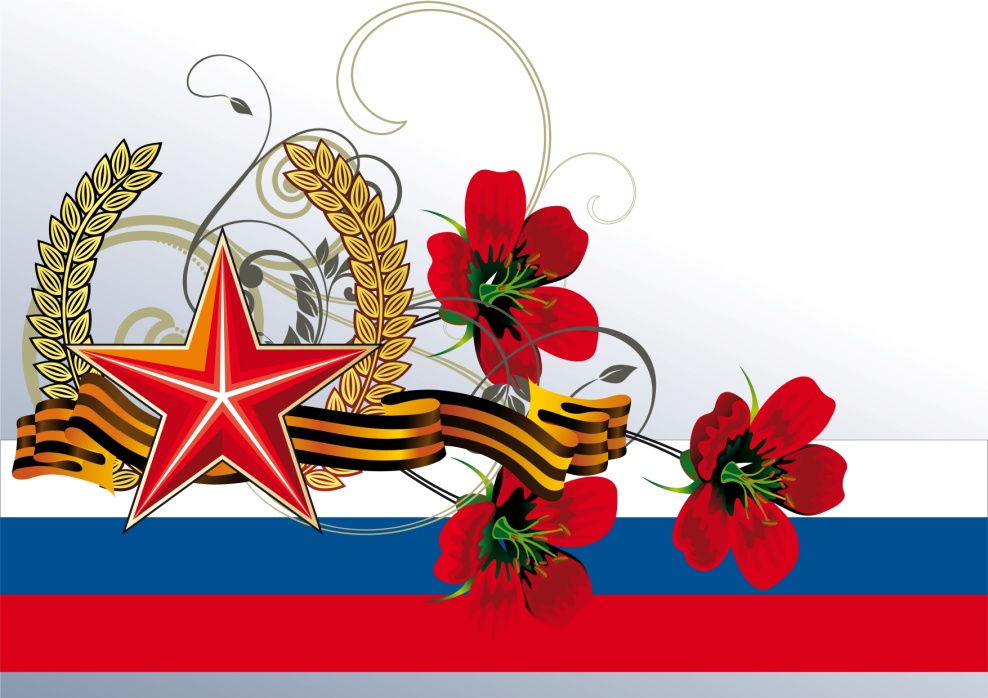 «immortal regiment»